Predicting Products: Reviewing Types of Reactions
Addition (Synthesis)
Decomposition
Single Displacement (Replacement)
Double Displacement (Replacement)
Acid-Base Reaction
Combustion
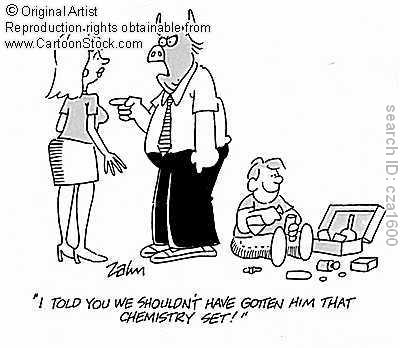 Addition (Synthesis)
Two or more substances combine to form a new compound

A + B  AB

Fe + O2 Fe2O3
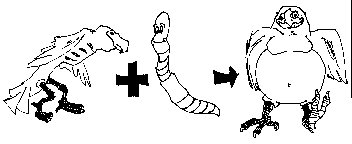 Decomposition
Compounds are broken down into two or more smaller compounds

AB  A + B

SiCl4   Si + 2Cl2
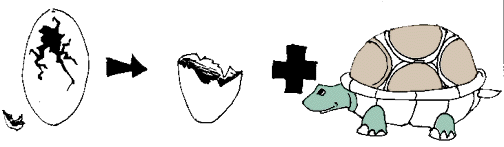 Practice Questions:
Predict the products and balance of the following reactions:Mg + Cl2  CaF2 
Single Displacement
One element replaces another in a compound


AX + B  BX + A

Ca + 2 HCl     CaCl2 + H2
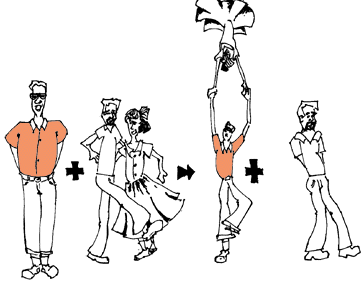 Double Displacement
Ions switch places; two elements switch places
AB + CD  AD + CB

AgNO3 + NaCl  AgCl + NaNO3
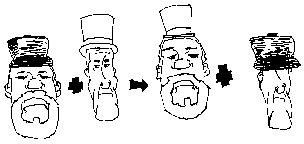 Acid-Base Reaction
Double Displacement reaction that ends in H2O and a salt

AB + CD  Salt + H2O
HCl + NaOH  →   NaCl     +      H2O
				          SALT          WATER
*This is for an acid and a base that are equal strength only.
Practice Questions:
Predict the products and balance of the following reactions:MgF2 + Cl2   CaF2 + NaOH  HNO3 + Mg(OH)2 
Combustion
Carbon compound combines with oxygen to release carbon dioxide and water. 
Hydrocarbon  +  O2        CO2   +   H2O
C2H6 + 7 O2 4 CO2 + 6 H20
But don’t forget that ENERY is a product too (heat, light, etc)…
Practice Questions:
Predict the products and balance of the following reactions:CH4  + O2      C2H6 + O2  
Lies…. Lies…. and more lies!
In truth, not all of the reactions on your worksheets and in our practice problems actually react. 

Whether or not a reaction takes place can be determined by using two reference sheets:
“Solubility Rules”
“Activity Series”